A day in the life of a HR Manager
8:00 am
9:35 am
10:00 am
Omarleads HR for a regional bank
Omar starts the day at home with an interview for a new teller candidate. He commands Copilot to suggest follow up questions and summarize the key points the candidate made.
At the office Omar summarizes some chat threads that occurred overnight at a subsidiary and can quickly assess the situation and provide guidance to his team to address the issue.
Omar asks Copilot to create a summary of the organization’s new compliance handbook to ensure it has the key points. He then commands Copilot to fill in the missing sections.
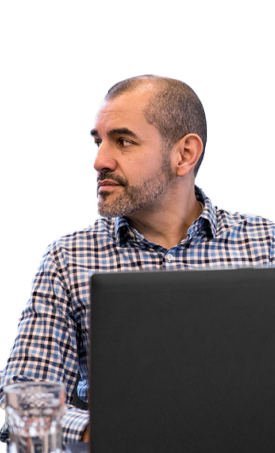 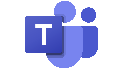 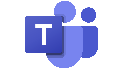 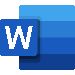 Copilot in Teams
Copilot in Teams
Copilot in Word
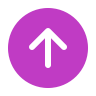 Summarize this thread and include the key issues and suggestions for resolution along with who had the suggestions.
Summarize the Contoso Compliance Handbook in about four paragraphs for an executive and provide a list of key points.
What are some good follow up questions to learn more about this person’s skills and experience?
4:00 pm
1:00 pm
2:00 pm
Omar has missed a few calls and emails. He commands Copilot to summarize the email threads and then uses the summaries to draft responses.
Omar commands Copilot to add a slide to his presentation that can be used to explain the team’s initiatives.
Omar queries his HR system dashboard using plugins built in Copilot Studio better understand attrition trends.
Copilot Studio in Copilot for Microsoft 365
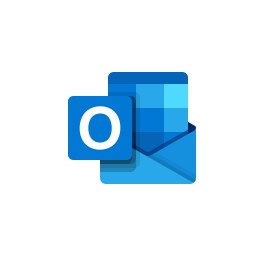 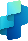 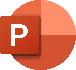 Copilot in Outlook
Copilot in PowerPoint
Add a slide about potential HR initiatives.
Add a column that averages the other columns for each month.
Summarize this thread.